HÅNDTERING AF IMMUNOLOGISKE SÅR

KARSTEN FOGH
LEKTOR, OVERLÆGE, DR. MED.
HUDAFDELINGEN
AARHUS UNIVERSITETSHOSPITAL
IMMUNOLOGISKE SÅR ER:

IKKE	VENØSE SÅR
IKKE ARTERIELLE SÅR
IKKE	DIABETES SÅR
IKKE  CANCER SÅR
IKKE  DECUBITUS
Venøs insufficiens:

    Ødem
    Staseeksem
    Hyperpigmentering
    Lipodermatosclerose
    Atrophia blanche
    Sår fra malleoler 
      og proximalt
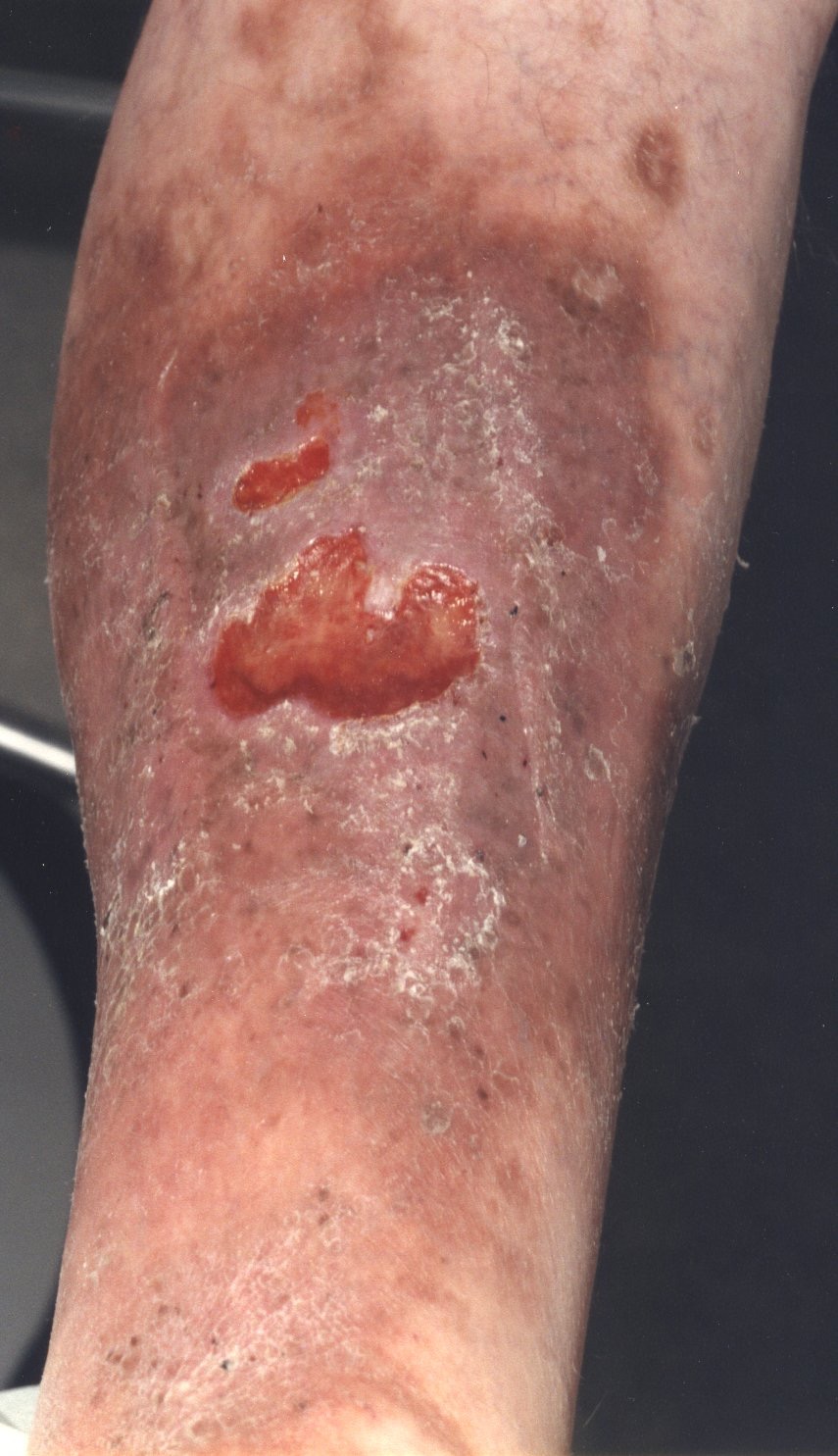 Arteriel insufficiens:

    Claudicatio
    Smerter
    Huden rød / bleg
    Pulsforhold
    Nedsat capillærrespons
    Nedsat tå- og ankeltryk
    Sår fra malleoler 
      og distalt
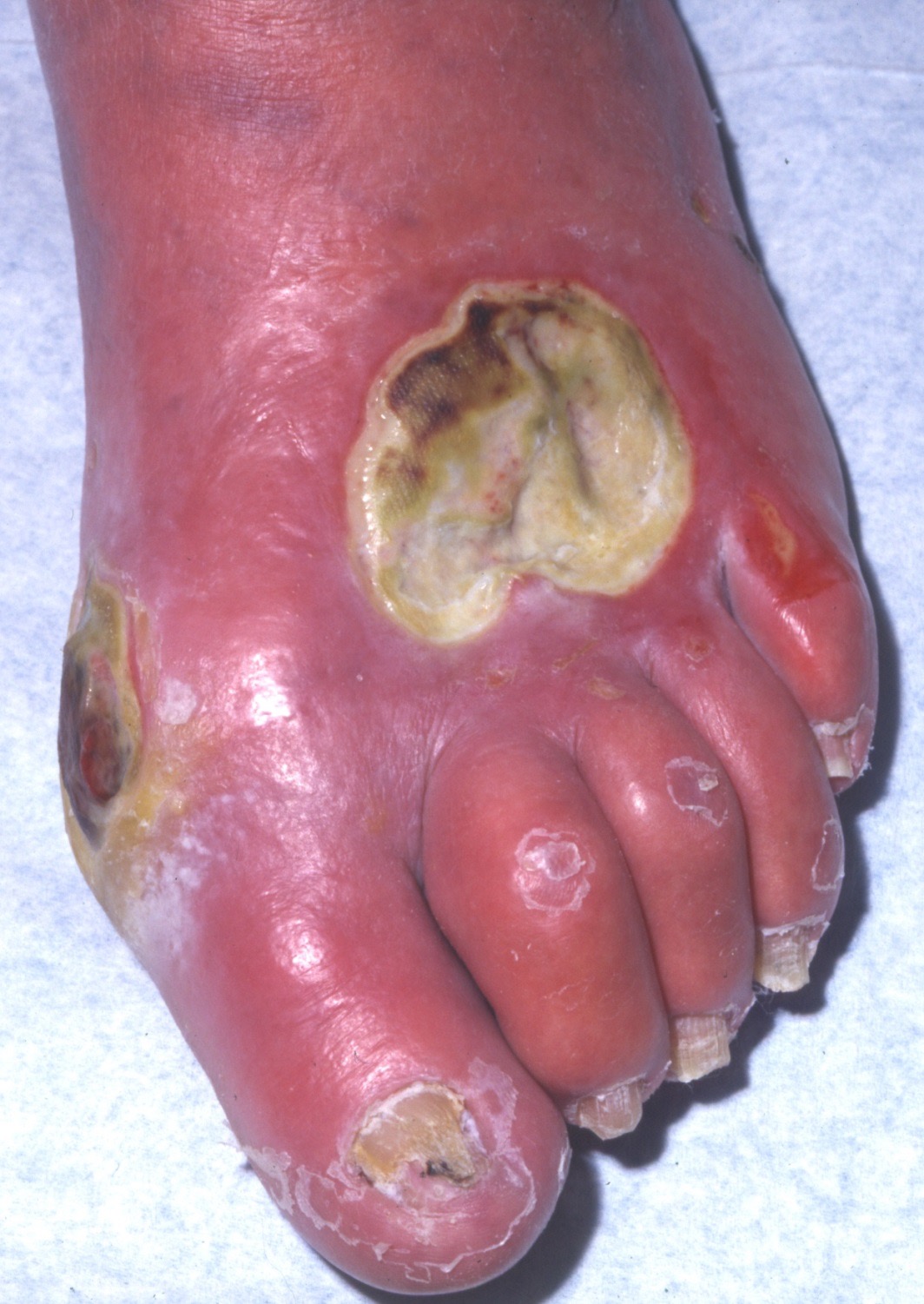 DIABETISKE FODSÅR
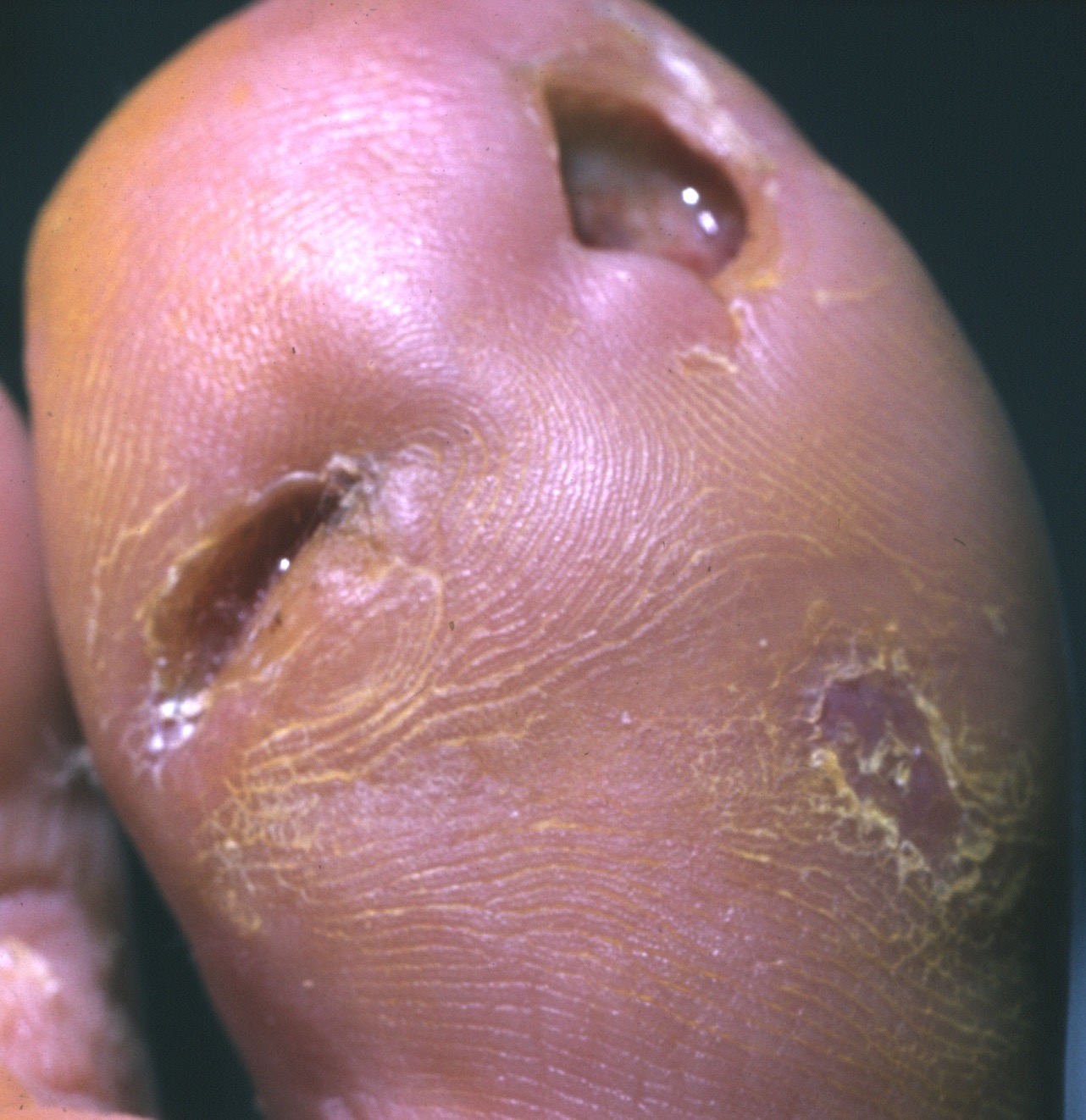 Neuropati

Angiopati
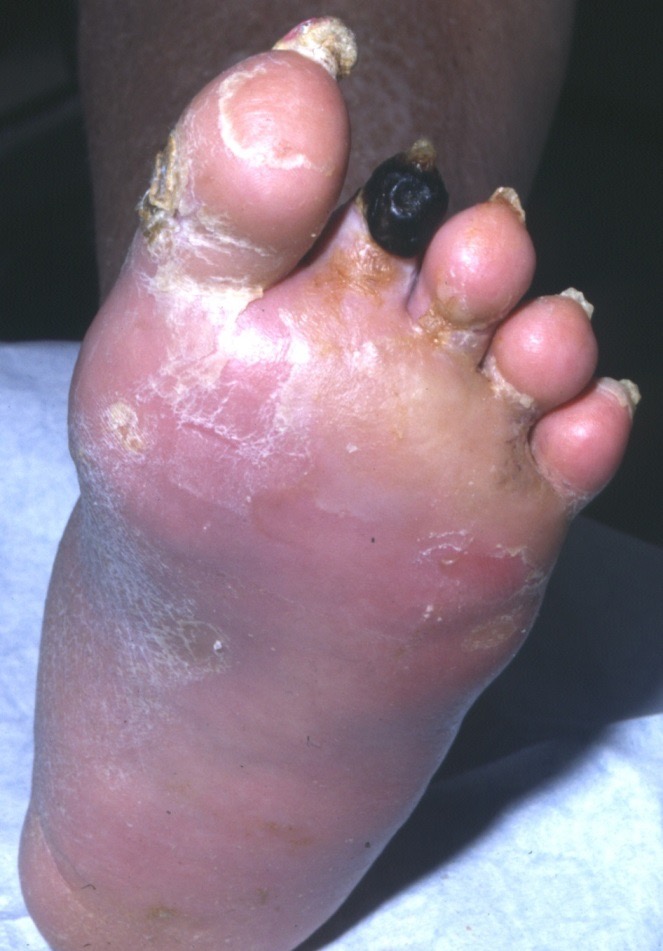 NECROBIOSIS LIPOIDICA
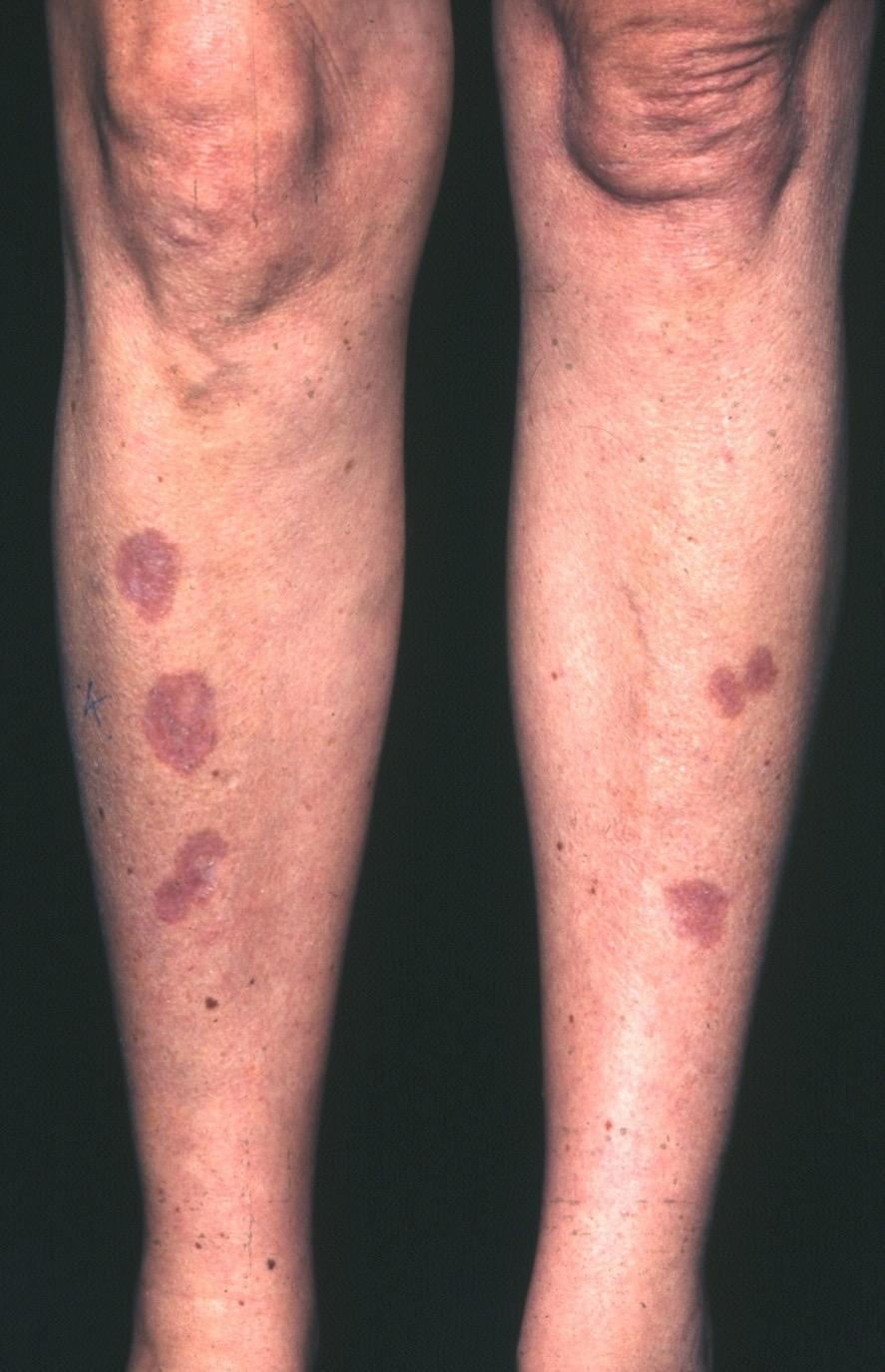 Erythematøse

obs: DM

Kan ulcerere
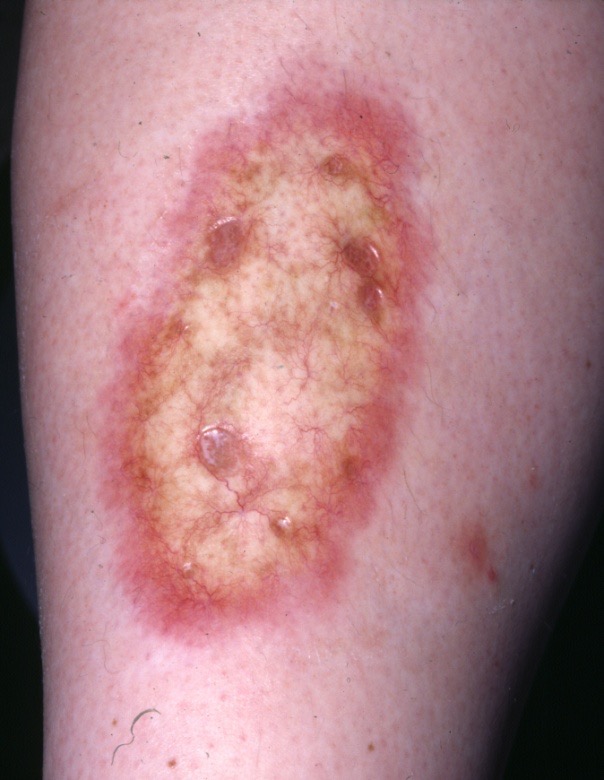 HUDCANCER
Spinocellulært
Basocellulært
Melanom
Metastaser
Angiosarcom
DECUBITUS
Nates, sacralt, hæle og generelt sv.t. knoglefremspring

Underminering, nekroser, infektion, recidiv.
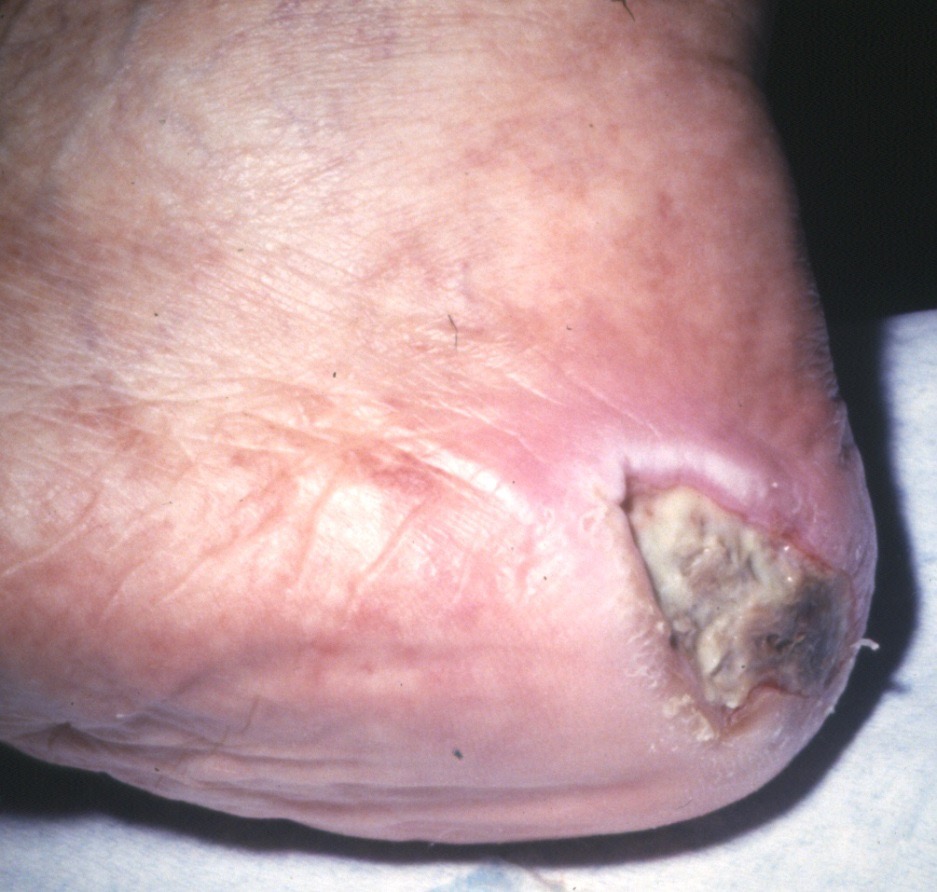 IMMUNOLOGISKE SÅR ER:

IKKE	VENØSE SÅR
IKKE ARTERIELLE SÅR
IKKE	DIABETES SÅR
IKKE  CANCER SÅR
IKKE  DECUBITUS	 

MEN:
*	VASCULITIS
*	PYODERMA GANGRAENOSOM
(*	ANDRE)
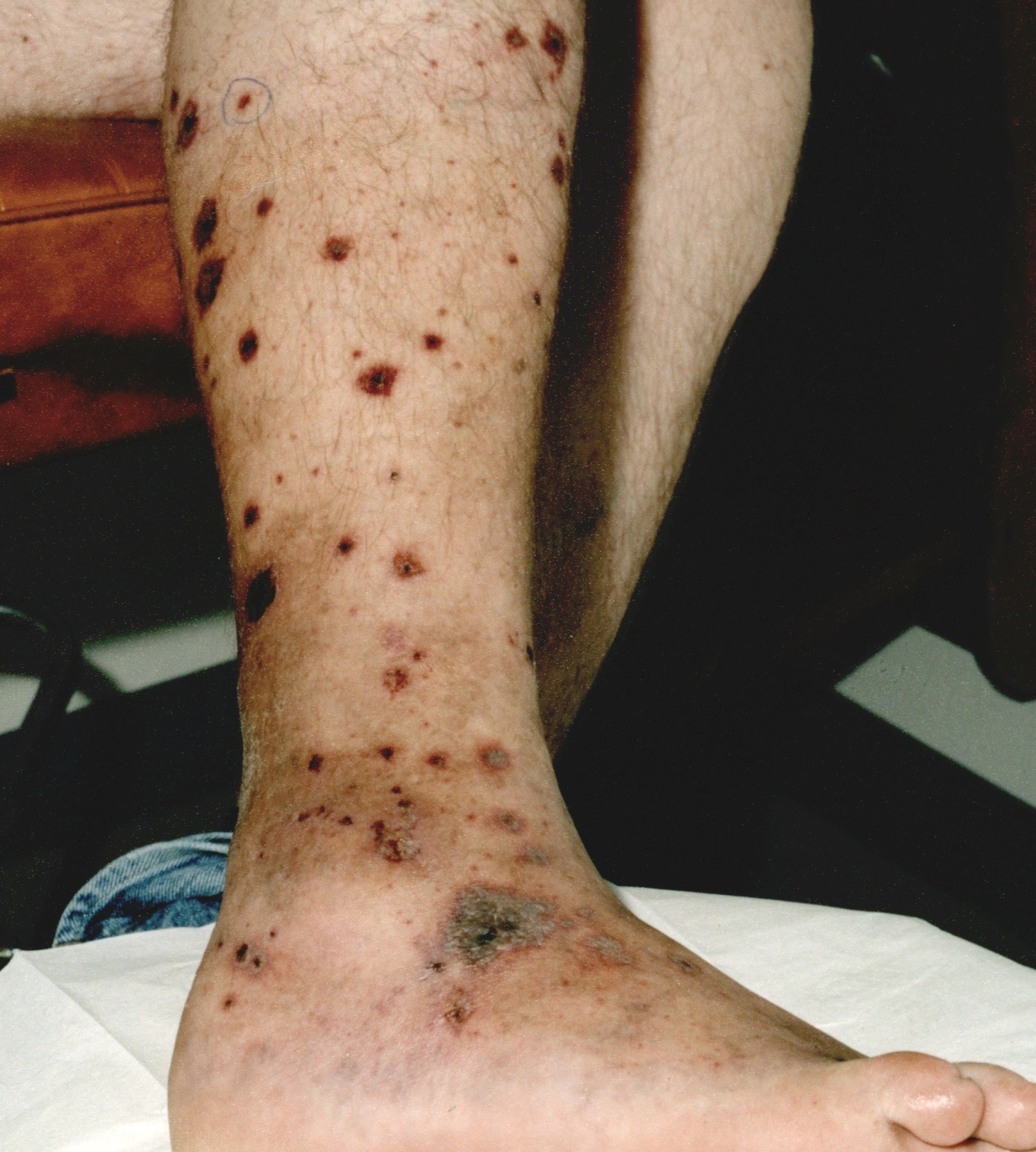 TYPISKE
VASCULITIS
FORANDRINGER
I HUDEN

Inflammerede og ømme

Svinder ikke for tryk

Typisk histologi
PYODERMA GANGRAENOSUM
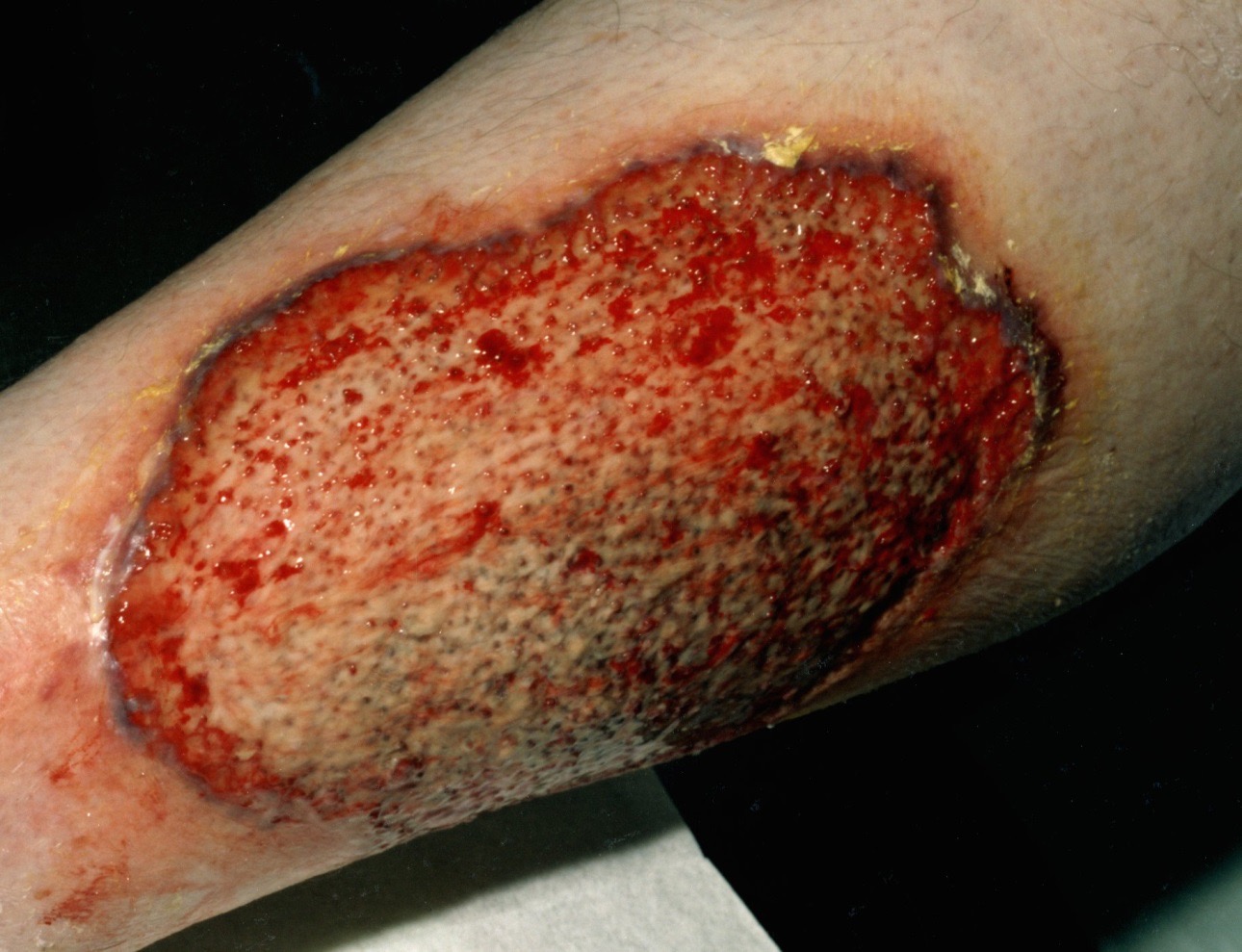 Pustel

Inflammation

”Aktiv” sårkant

Uspecifik histologi
VASCULITIS
VASCULITIS - PRIMÆR
______________________________________________________________________________________

KAR                                  - GRANULOMER                                 + GRANULOMER
______________________________________________________________________________________

SMÅ                                  LEUKOCYTOKLASTISK                   WEGENER
                                           HENOCH SCHÖNLEIN                       CHURG-STRAUSS
                                           ESS. KRYOGLOBULINAEMISK 
                                           MIKROSKOPISK ANGITIIS

MELLEMSTORE           POLYARTERITIS NODOSA
                                           KAWASAKI

STORE                                                                                               KÆMPECELLEARTERITIS
                                                                                                            TAKAYASU´s ARTERITIS
______________________________________________________________________________________
VASCULITIS - SEKUNDÆR

______________________________________________________________________________________

INFLAMMATORISKE                                         LUPUS ERYTHEMATOSUS
BINDEVÆVSSYGDOMME                                 RHEUMATOID ARTHRITIS
                                                                                  SJÖGRENS SYNDROM

INFEKTIONER                                                      HEPATITIS B & C
                                                                                  PARVOVIRUS B-19
                                                                                  STREPTOKOKSEPSIS
                                                                                  MENINGOKOKSEPSIS
                                                                                  GONOKOKSEPSIS

LÆGEMIDLER                                                      SULFONAMIDER, PC, THIAZIDER, M.M.

NEOPLASIER                                                         LYMFOMER
                                                                                   LEUKÆMI
                                                                                   CARCINOMER
______________________________________________________________________________________
VASCULIT FORANDRINGER I HUDEN
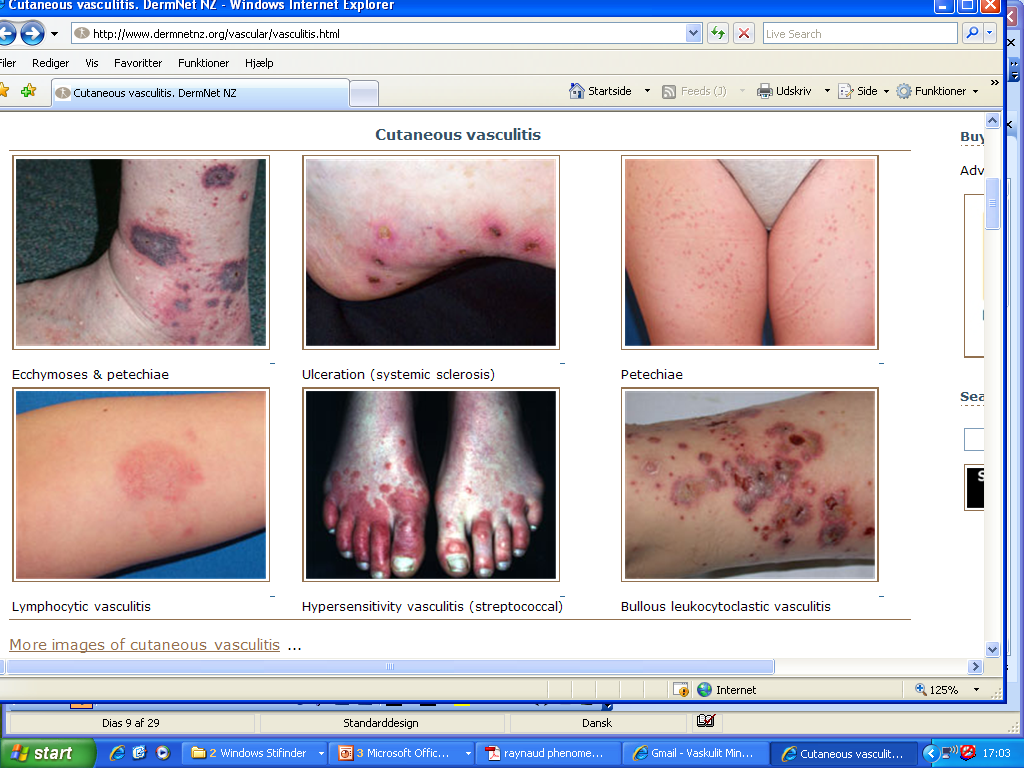 RHEUMATOID ARTHRITIS
RHEUMATOID ARTHRIT
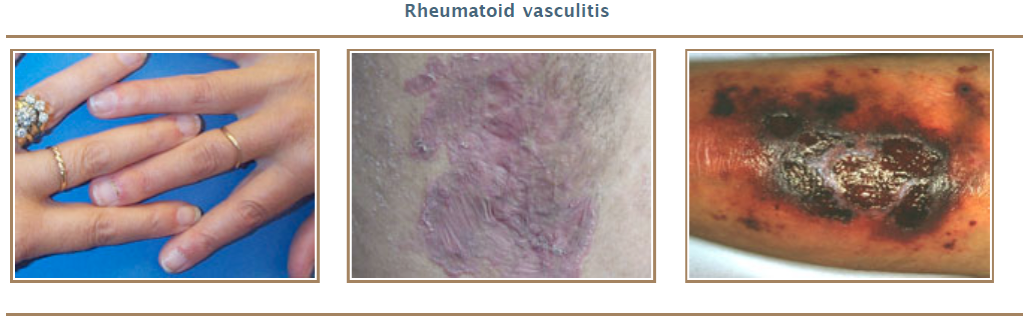 SCLERODERMI
SCLERODERMI

*	RAYNAUD SYGDOM

*	AUTOIMMUN SYGDOM AF UKENDT ÅRSAG

*	ANTISTOFFER MOD ENDOTHEL CELLER

*      UDTALT FIBROSEDANNELSE I HUDEN
        (og i andre organer)
LIVEDO
VASCULARE-VASCULITIS
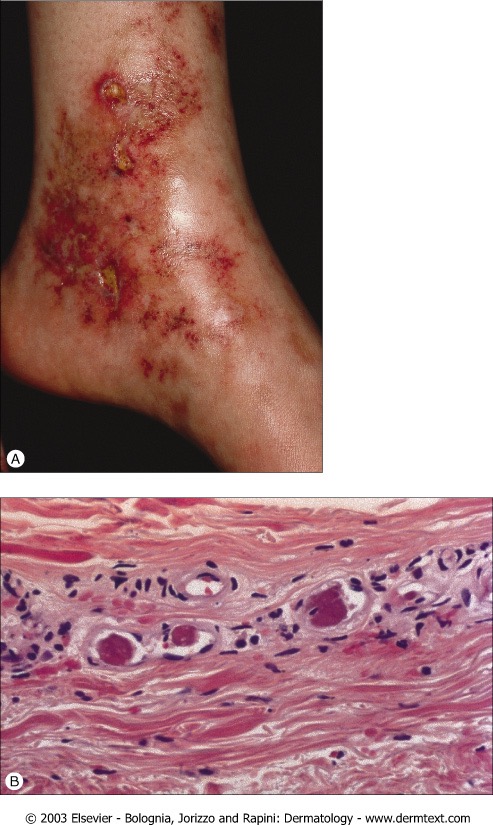 PYODERMA GANGRAENOSUM

*	INFLAMMATORISK TARMSYGDOM

*	HÆMATOLOGISK SYGDOM

*	RHEUMATOID ARTHRITIS

*	UDEN KENDT ÅRSAG.
PYODERMA GANGRAENOSUM
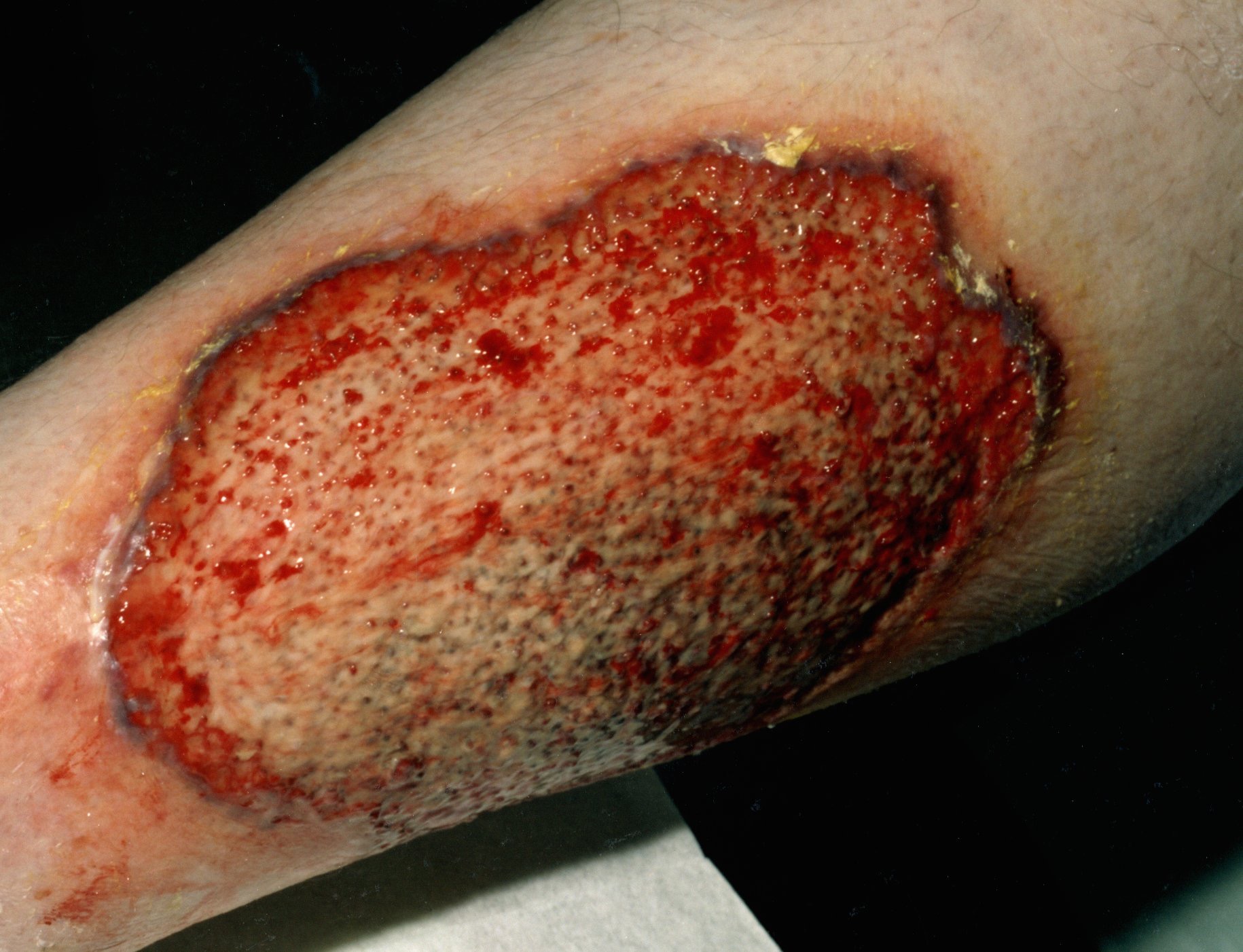 PYODERMA GANGRAENOSUM
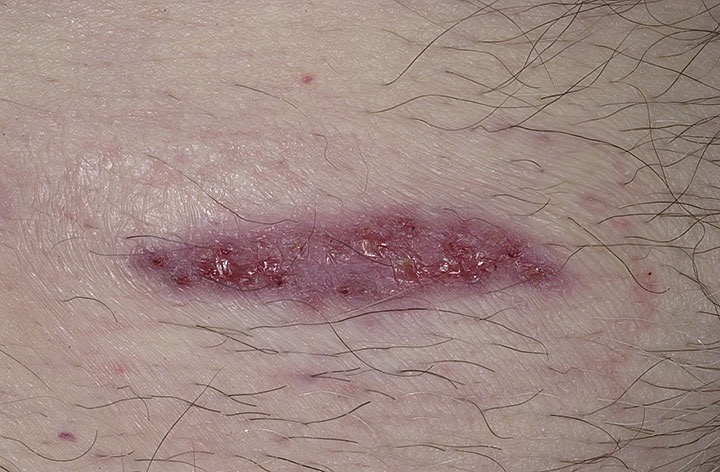 Andre ”immunologiske” sår
CRYOGLOBULINAEMI
Martorell sår

    Hypertension

    Fortykkelse af karvæg

    Smerter !!
Calcifylaksi

    Nyreinsufficiens

    Typisk histologi

    Smerter !!

    Prognose
Udredning afimmunologiske sår
UDREDNING

Rutineundersøgelser:
SR, CRP, L+D, Hgb, thrombo, levertal, nyretal, urin A+S+mik
BT, vægt
Hudbiopsi til histologi og IF

Specialundersøgelser:
ANA, Anti-fosfolipid, ANCA, Rheuma-faktor, komplement, 
Circ immunkomplekser, kryoglobulin, immunoglobuliner,
(evt. M-komponent og andre undersøgelser efter anamnese)

Specialundersøgelser efter anamnese: 
(RTG, CT, MR, andre).
IgG bånd ved LE
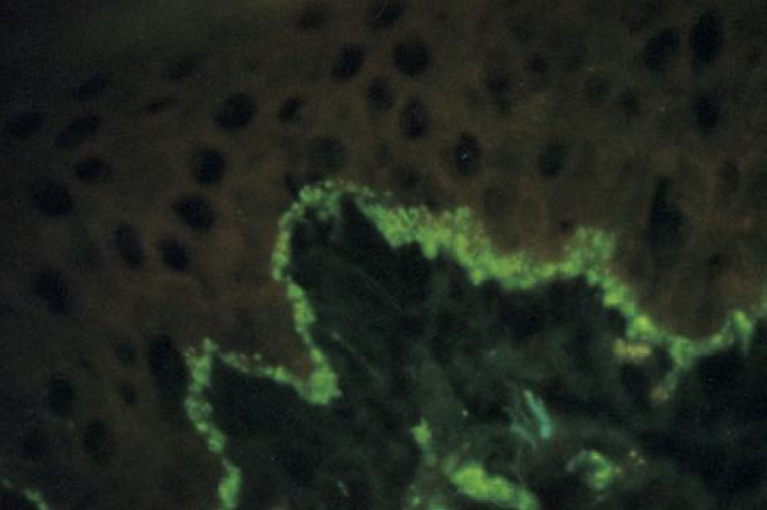 ”BEHANDLING AF IMMUNOLOGISKE
 SÅR ER EN SPECIALISTOPGAVE”
BEHANDLING AF SPECIELLE (AUTOIMMUNE
 / INFLAMMATORISKE) SÅR

*	PREDNISON

*	IMUREL

*	CYCLOSPRORIN

*	METHOTREXAT

*	ANDET.
BEHANDLING AF SPECIELLE SÅR

LOKALT:

*	FUGTIG SÅRHELING

*	DEBRIDERING

*	STEROID (+ PROTOPIC / ELIDEL)

*	KOMPRESSION

*	NPWT / IPC
KRONISKE OG LANGSOMT
HELENDE SÅR

Henvisningsmuligheder, 
hvem behandler hvad???
KRONISKE OG LANGSOMT
HELENDE SÅR

Henvisningsmuligheder, 
hvem behandler hvad???

    Egen læge
    Sårambulatorium
    Specialafdeling
    Sårcenter (universitetshospital)
KRONISKE OG LANGSOMT
HELENDE SÅR

Henvisningsmuligheder, 
hvem behandler hvad???

Lægelige specialer:

    Dermatologi
    Karkirurgi
    Orthopædkirurgi
    Plastikkirurgi
    Rheumatologi
    Endokrinologi
KRONISKE OG LANGSOMT
HELENDE SÅR

Henvisningsmuligheder, 
hvem behandler hvad???

Sårplejen:
    Patienten (/ pårørende) 
    Sårsygeplejersker
    Hjemmesygeplejersker
    Klinikpersonale
    Andre